UNIDAD DE ASESORÍA PRESUPUESTARIA
SENADO DE LA REPÚBLICA DE CHILE
EJECUCIÓN PRESUPUESTARIA DE GASTOS ACUMULADAal mes de Junio de 2017Partida 03:PODER JUDICIAL
Valparaíso, agosto 2017
Ejecución Presupuestaria de Gastos Acumulada al Mes de Junio de 2017 Poder Judicial
Principales hallazgos

El presupuesto vigente del Poder Judicial experimentó un alza de $5.143millones respecto a la Ley de Presupuestos, llegando a $546.769 millones.

El gasto del Poder Judicial acumulado al mes de junio de 2017, finalizó en $248.648 millones, equivalentes a un 45% de ejecución respecto al presupuesto vigente.

En comparación a la ejecución presupuestaria considerando el año 2016, considerando los recursos aprobados por el Congreso Nacional en la Ley de Presupuestos, se puede informar que a junio de 2017 la ejecución es 5 puntos porcentuales menos que el ejercicio presupuestario anterior.

En el Servicio de la Deuda se observó un aumento en la disponibilidad de recursos por $2.993 millones, que corresponden a recursos para responden a los compromisos de la deuda flotante.
2
Ejecución Presupuestaria de Gastos Acumulada al Mes de Junio de 2017 Poder Judicial
Principales hallazgos

En iniciativas de inversión, se observaron desembolsos por $19.395 millones (22% de ejecución), que corresponden a compromisos de arrastre de iniciativas de inversión identificadas el año 2016, correspondiente a un total de 21 proyectos.

En Becas de Postgrado, con $139 millones, que se destinan a financiar estudios para funcionarios con formación universitaria del Poder Judicial como de la Corporación Administrativa, a la fecha de este reporte, se informó una ejecución de un 40%.
3
Ejecución Presupuestaria de Gastos Acumulada al Mes de Junio de 2017 Poder Judicial
Principales hallazgos

En los Programas de capacitación, que contemplan recursos para la formación y perfeccionamiento de los funcionarios del Poder Judicial, alcanzó la siguientes ejecuciones:

	- Programa de Formación: 25%
	- Programa de Perfeccionamiento: 48%
	- Programa de Habilitación: 19%
	- Programa de Perfeccionamiento Extraordinario: 11%
4
Ejecución Presupuestaria de Gastos Acumulada al Mes de Junio de 2017 Poder Judicial
Comportamiento de la Ejecución Presupuestaria de la Partida 2016 - 2017
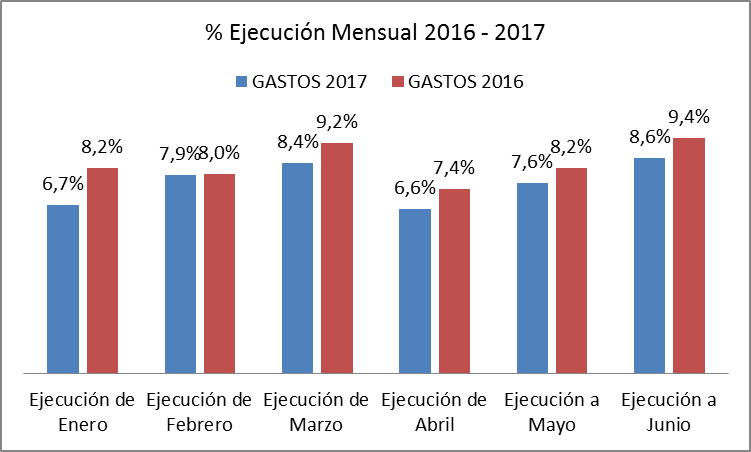 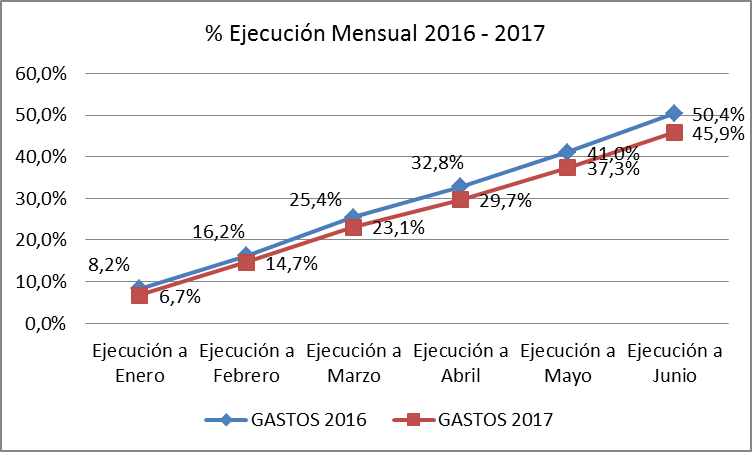 5
Ejecución Presupuestaria de Gastos Acumulada al Mes de Junio de 2017 Partida 03 Poder Judicial
en miles de pesos de 2017
Fuente: Elaboración propia en base  a Informes de ejecución presupuestaria mensual de DIPRES
6
Ejecución Presupuestaria de Gastos Acumulada al Mes de Junio de 2017 Partida 03 Resumen por Capítulos
en miles de pesos de 2017
Fuente: Elaboración propia en base  a informes de ejecución presupuestaria mensual de DIPRES
7
Ejecución Presupuestaria de Gastos Acumulada al Mes de Junio de 2017 Partida 03, Capítulo 01, Programa 01: Poder Judicial
en miles de pesos de 2017
Fuente: Elaboración propia en base  a Informes de ejecución presupuestaria mensual de DIPRES
8
Ejecución Presupuestaria de Gastos Acumulada al Mes de Junio de 2017 Partida 03, Capítulo 01, Programa 02: Unidad de Apoyo a Tribunales
en miles de pesos de 2017
Fuente: Elaboración propia en base  a Informes de ejecución presupuestaria mensual de DIPRES
9
Ejecución Presupuestaria de Gastos Acumulada al Mes de Junio de 2017 Partida 03, Capítulo 03, Programa 01: Corporación Administrativa del Poder Judicial
en miles de pesos de 2017
Fuente: Elaboración propia en base  a Informes de ejecución presupuestaria mensual de DIPRES
10
Ejecución Presupuestaria de Gastos Acumulada al Mes de Junio de 2017 Partida 03, Capítulo 04, Programa 01: Academia Judicial
en miles de pesos de 2017
Fuente: Elaboración propia en base  a Informes de ejecución presupuestaria mensual de DIPRES
11